Developing Performance Goals That Work For You 
and ANR
Performance Training and Workshop for Supervisors
Presenter:  Chris Greer, Vice Provost of Cooperative Extension

October 13, 2017
Purpose
To understand the current performance evaluation cycle and associated performance expectations for all ANR Supervisors working with Academics and related tools to support the development and implementation of successful leadership and administrative goals.
Desired Outcomes for this Training
To provide templates for writing clear and consistent supervisor evaluations for Academics based on appropriate criteria

Understanding of the annual evaluation and PR process and the current timeline in order for Supervisors to meet their expectations and associated deadlines				
(continued next slide)
Desired Outcomes (Cont’d)
Ability to use recommended performance management tool to write S.M.A.R.T goals in order to:  

Help Supervisors to develop their own personal performance goals and to assist/support their staff 
Improve ability to measure/monitor progress over time
Align individuals’ goals with local needs and statewide goals
Agenda
Review and discuss administrative leadership expectations of all Supervisors/CDs and Directors in ANR
Review Position Description (PD) template
Review AE/Merit/Promotion process and timeline for Supervisors in this cycle
Review Performance Management Planning Tool for ANR Supervisors
Evaluate the  training and discuss next steps to ensure consistent messages and support for all ANR Academics
Wrap up and adjourn
Connecting to ANR Vision and GoalsA Self-Assessment
The purpose of my job is to:

My job supports the goals and the vision of ANR by:

The primary clientele I serve are:

The three most important priorities of my role are:
	[a]
	[b]
	[c]
What is performance management?
Iterative & ongoing process centered on communication:

Method to identify job objectives and discuss alignment with organization objectives
Communication forum for feedback on core competency areas
Facilitation of employee improvement 
Collaboration in the development of a personal job performance plan
Identifying Expectations:A Narrowing Process
Prepare
Strategic plan/goals
Update/review job description
Review competencies
Job Function/Objectives
Identify behaviors
Tracking progress
Alignment!
Leadership Attributes
Vision, inspiration and motivation
Actively promote advocacy of UC programs
Establish program priorities that successfully deliver UC ANR Statewide Programs at the local level (SSP Directors and CDs)
Effective listener and communicator
Others
Major Responsibilities for Administrators
Leadership
Local Delivery of Statewide Programs
Administrative Policy(s) and Procedures
Budget
Communication
Supervision and Personnel Management
ANR Academic PD with 
Leadership Template
Position Description, Name, Title, Effective Date
Purpose and Clientele
Academic Program Major Responsibilities
Programmatic
Administrative
Affirmative Action
Relationships
Qualifications
Any Licenses(s)/Certificates Required
S.M.A.R.T Goals
Developing S.M.A.R.T goals for each Academic Title, Rank and Step as appropriate to provide constructive, consistent, and appropriate feedback and support.
S.M.A.R.T.
Specific: Targeted and understandable 

Measurable: Quantifiable indicators

Achievable: Given current skills and 
resources 
Resonant and Relevant: Important to you and ANR

Time-bound: Clear “due” target
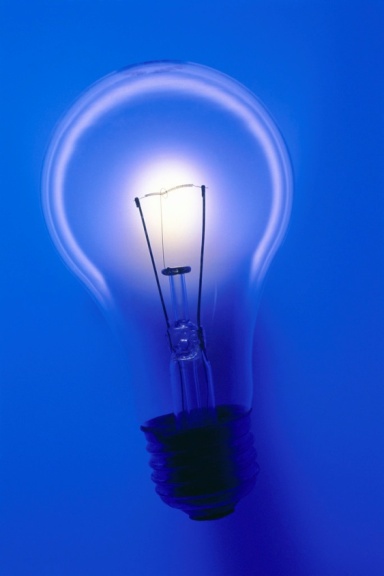 Check Your Goals
Evaluation Matrix
Evaluation Matrix, con’t.
Evaluation Matrix
Evaluation Matrix con’t.
* See E-Book for more information on criteria
AE/PR Process Timeline Review
Working relationships between County Directors, Supervisors and Statewide Program Directors in evaluating academics
Reminders
Goals are required for all promotions and merits, AE, and for new academics who start their career after the review end date of September 30th.
During an academic’s first term, a minimum of 13 months (one full year plus one month toward the next review cycle) must be completed (for those academics in three year terms, a minimum 24 months must be completed) along with supervisors approval before an academic is permitted the opportunity to seek advancement or go forward with an action.  This occurs only in the first review cycle.
CASA/DANRIS-X
To ensure ANR receives the information needed for annual reporting to our federal funder USDA NIFA, other UC budget reports and advocacy efforts.

Currently only includes CE Advisors who have been with ANR for over six months, and thus are expected to enter their program activity and clientele contacts at a minimum. 

Deadline to enter information is October 30, 2017.
Sample Supervisor AE Evaluation (template-CE Advisor/CE Spec)
Extending Knowledge and Information and Applied Research and Creative Activity (2 criteria)
X is engaged in a number of forestry and natural resource related projects throughout the region/state. X work on the UCANR forestry website continues to serve a broad clientele with over 8,000 visitors in 2014.  Over the past two years, X has been actively involved in bringing the California Naturalist Program to the Central Sierra. In 2013 and 2014, X was awarded grants from the Renewable Resource Extension Act to fund the planning and implementation of starting the program in the area. In 2014, two trainings were offered and 48 participants graduated from the course. X has also been actively engaged in a number of wildfire, post fire, and fire recovery projects. With multiple wildfires occurring in this region over the past few years, X has been the point of contact and has offered numerous workshops for clientele and the community.
Professional Competence and ActivityX’s professional competence is appropriate for rank and step and X attendance at educational meetings are fitting.  This year X participated in a two day training in forest pest recognition and management hosted by the US Forest Service and CalFire. X also took the instructor’s training for the new California naturalist program and for Project WILD. X also maintains memberships in the Society of American Foresters and the Association of Natural Resource Extension Professionals. This year X gave talks at the ANREP and Ecological Society of America conferences and served as a peer reviewer for multiple papers in the Journal of Forestry and Environmental Management. 
University and Public Service
This year X served the university by chairing a UCANR search committee to hire an Academic Coordinator for the new statewide IGIS program and X helped hire and mentor the new California Fire Science Consortium coordinator. X also served on the steering committee for the pilot of the new Graduate Student in Extension program on the Berkeley campus. X also presented to the new University President and ANR Presidential Advisory Committee about the role of a UCCE advisor and continued to serve as a panel member of the Water Strategic Initiative.  X public service highlights included serving on the steering committees for the Southern Sierra Prescribed Fire council and California Fire Science Consortium. X also serves on the El Dorado Resource Advisory Committee. I would like X to expand X public service activities and become engaged in some additional local organizations throughout the Central Sierra MCP. This would include some of the local fire safe councils, natural resource committees, TUCARE, Forestry Institute for Teachers, etc.
Sample Supervisor AE Evaluation 
(template-CE Advisor/CE Spec) cont.
Affirmative Action
X’s major affirmative action accomplishments for the review period are on the SNAMP project. X serves as the coordinator for the SNAMP Public Participation Team and over the period of review the team participated in 38 events making nearly 1,000 in-person contacts.
Bibliography
During the period of review, X had three additions to X bibliography. The first was a journal article that is currently “in press”. This is a UCANR 8000 series on the Sierra Nevada Bioregional Overview that X co-authored with X.  The second was a calendar that X Program Representative developed and edited. Lastly, X was a part of a team that developed a curriculum titled “Facilitation Skills for a Collaborative Adaptive Management Process”.
 
I would encourage X to continue to look for additional opportunities for getting X research and program information to X local clientele throughout the Central Sierra region. X presence on the web is strong, but I would suggest submitting articles to the local newspaper, community groups, clientele newsletters, fire safe council newsletters, blogs, etc.
Goals
X’s goals are in four major themes: 1) Forest Stewardship of Diverse Audiences, 2) Wildfire Science Dissemination, 3) Sierra Nevada Adaptive Management Project, and 4) Water Management Through Forestry. 
	(discussion of goals, obstacles in accomplishing goals, comments where improvements are needed)
If specific criteria require improvement(s) 
develop S.M.A.R.T goals within annual time frame to address them ASAP (do NOT wait until February!)
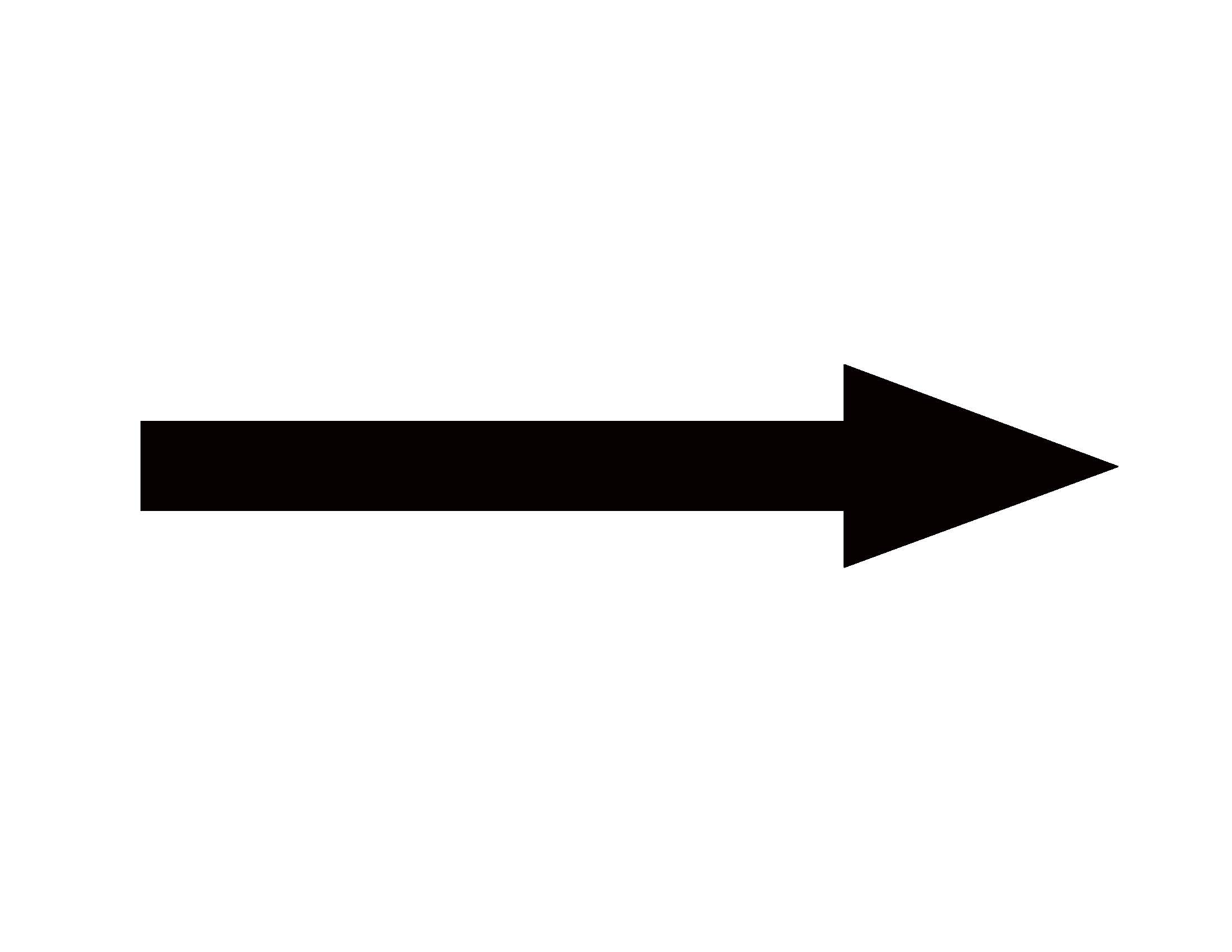 For example: if lacking sufficient extension education efforts, develop targeted goals        
at least 3 extension education workshops by August, with clear evaluation measures of success, such as:
Improved understanding of scientific content 
Evidence of changed behavior or practices 
New working relationships or partnerships
Engagement of under served clientele
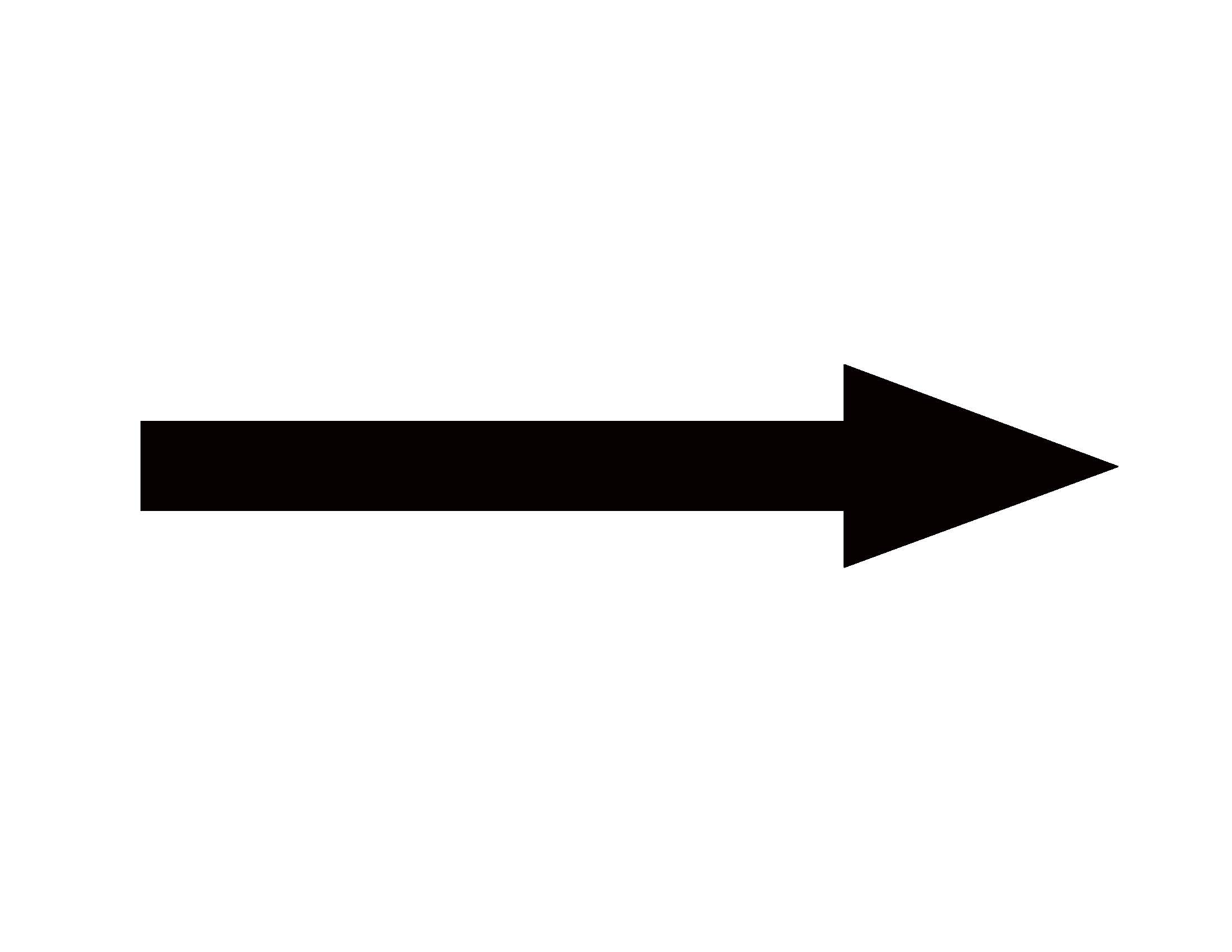 Discussion
Q:  When should a performance plan be developed for an academic?

A:  Each year there is an opportunity to develop S.M.A.R.T goals but a plan is required whenever an overall annual evaluation “does not meet expectations” AND, should also be developed whenever a normal salary action is denied in order to support future success
Discussion
Q:  What are some examples of leadership and how would you document this?

A:  When documenting leadership, it is important to not just state your successes (I increased my county budget), but also what were the outcomes of the action (The increase allowed us to hire an additional Program Rep. to specifically target outreach to low-income children in the local school district. This resulted in an increase in 4-H Club membership.)
Refer to the PD template/Administrative Section for specific categories of administrative leadership.
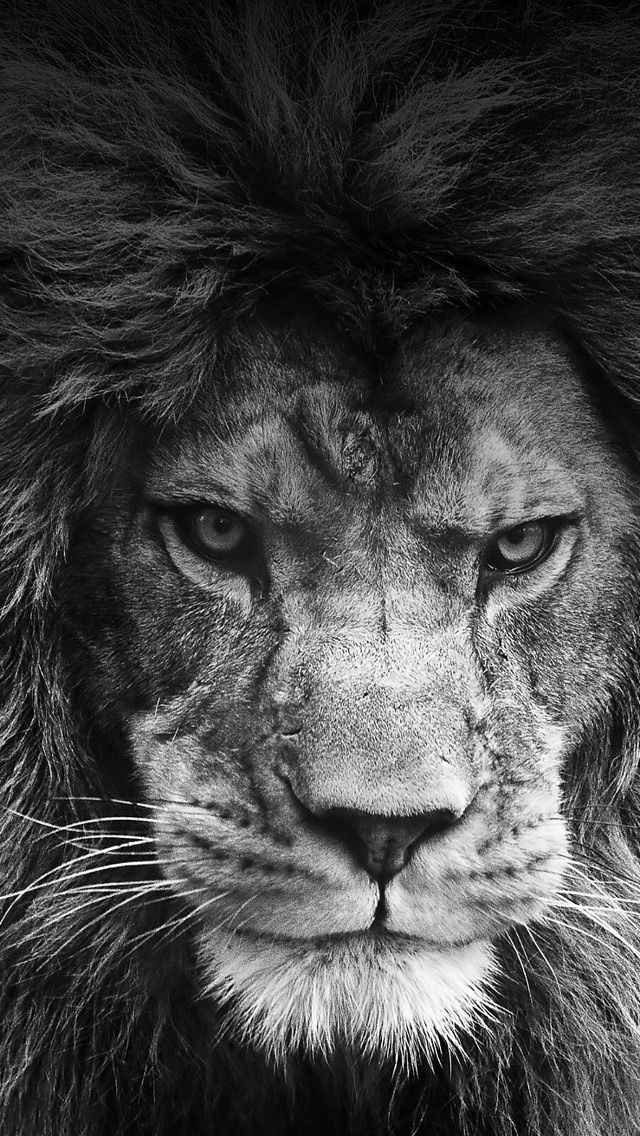 Any questions?
Assistant Rank (CE Advisor/CE Specialist)
Demonstrates capacity to assess needs and set priorities
Develops priority plans and organizes program, projects and /or activity designed to address needs
Demonstrates successful extension educational capacity
(continued next page)
Assistant Rank (cont’d)(CE Advisor/CE Specialist)
Provides evidence of appropriate levels of professional development and competency
Provides evidence of appropriate levels of University and Public Service
Provides evidence of positive Affirmative Action Contributions
Associate Rank(CE Advisor/CE Specialist)
Demonstrating continued academic growth and leadership in all 4 criteria areas 
AND
Moving towards balance in and between all criteria
Associate Rank (cont’d)(CE Advisor/CE Specialist)
Is there evidence of potential for successful career in CE?  

Is there evidence the candidate interacts well with others?
Full Title I-V(CE Advisor/CE Specialist)
Does candidate provide positive, intellectual contributions to their discipline?
Is there evidence the candidate interacts well with others?
Is there evidence that their program provides academic excellence?
Demonstrated initiative and leadership?
Is there balanced academic achievements in all 4 criteria?
Full Title VI(CE Advisor/CE Specialist)
Does program demonstrate capacity for long term planning, implementation and leadership?
Does program demonstrate successful research extension efforts with significant and continuous growth?
Is there evidence the candidate provides academic leadership and excellence in all areas?
Full Title VII-, VII and IX  Upper Level Merit (CE Advisor/CE Specialist)
Expect continuing superiority in all 4 criteria areas 
Peer leadership
National recognition and acclaim
Is there evidence that candidate’s influence has continued to grow?
Discussion
Q:  Can Academics defer “indefinitely” after achieving FT V?  

A:  No ~ According to APM and recent updates to UC ANR E-Book guidance, a comprehensive review should occur at least once every 5 years since last approved successful action
Expectations for Directors
The UC ANR Director is responsible for programmatic and administrative oversight of UCCE programs
The UC Director is responsible for UC Personnel at the local level